İlaçlara Bağlı Karaciğer Fonksiyon Testlerinde Bozulmalar
Dr. Onur Keskin
Hacettepe Üniversitesi Tıp Fakültesi
İlaç ilişkili karaciğer hasarı
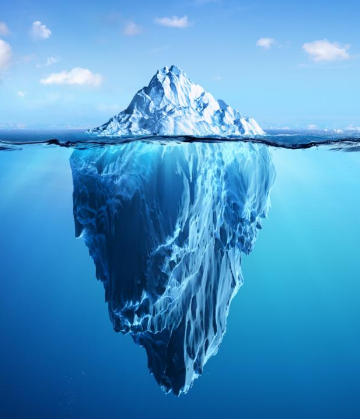 - Tanım
       - Tipleri (sınıflama)
       - Tanı (hangi hastalıklar ekarte edilmeli?) Biyopsi gerekli mi?
       - Hasarı nasıl derecelendiririz?
       - Şüpheli ilacı kesmemiz her zaman gerekli mi?
       - Tedavide neler yapabiliyoruz?
VAKA
60 yaş kadın hasta
Romatoid artrit (13 yıllık)
Geçmişte biyolojik tedaviler dahil çok sayıda ilaç kullanmış (çeşitli nedenlerle kesilmiş)
Prednizolon 5mg +leflunomid (20 mg/gün)
1. Ay kontrolde şikayetler azalmış fakat karaciğer testleri yüksek
Ne yapalım?
Hangi testleri isteyelim?
İlaç ilişkili karaciğer hasarı bir dışlama tanısıdır
EASL CPG; Drug-induced liver injury ; 2019
TANI

Bir ilaç kullanımı sonrası spesifik olmayan semptomlar ve KC test yüksekliği

Öykü ve diğer nedenleri ekarte edecek lab testleri

Kolestaz bulguları varsa mutlaka görüntüleme tetkiki yapılmalı

Diğer nedenler ekarte edilmiş ve bilinen bir ilaç kullanımı varsa biyopsi yapılması önerilmez

Eğer tanı kesin değilse, hasarın derecesi hakkında belirsizlik varsa, altta yatan kronik bir KC hastalığı şüphesi varsa  KC biyopsi yapılmalı
Tipik serum belirleyicisi ya da tipik histolojik bulgu yok

● Eğer ilaç kullanımını takiben karaciğer testleri yükselmişse (latent peryot değişken)

● Olası nedenler ekarte edilmişse

● İlacın kesilmesiyle testlerde düzelme olmuşsa tanı konur

‘Rechallenge önerilmiyor’

Çoklu ilaç kullananlarda etkeni bulmak bazen çok zor
Tüm testler negatif, spesifik bir patoloji düşünülmedi.

Testler leflunamid kesilmesine rağmen yüksek seyretmeye devam etti

Biyopsi: portal alanda hafif şiddetde mononükleer inflamasyon,  hepatositlerde reaktif değişiklikler, %40 oranında makroveziküler  yağlanma  ,  balon  dejenerasyon ve  grade 1 steatohepatit
Sınıflama
Klinik prezentasyon
• Hepatoselüler (sitotoksik) hasar
• Kolestatik hasar
• Miks hasar
Hepatotoksisite mekanizması

• Öngörülebilir (ör. Asetaminofen)


• Idiyosenkrazik
Histolojik bulgular 

Hepatit

•    Kolestaz

•    Steatozis (yağlanma)
Hepatoselüler hasar (hepatit)

İlaca bağlı akut hepatoselüler (sitolitik, sitotoksik) hasarı ALT’de normalin üst sınırında 2 kattan fazla artış olması ya da ALT/ALP oranının  ≥5 olması 

Apoptozis ya da hücre nekrozu

Noktasal (spotty) ya da birleşik (confluent) nekroz 

Yaygın confluent nekroz alanları olan hastalarda akut karaciğer yetmezliği riski de artmıştır

Serum bilirubini de yükselmiş olabilir

Karaciğer sentetik fonksiyonları bozulabilir
Kolestatik hasar

ALP düzeyinin normalin 2 katından fazla yükselmesi veya ALT/ALP≤2 olması şeklinde tanımlanır

Sarılık ve kaşıntı 

4 tip hasar vardır (kanaliküler, hepatokanaliküler, duktopenik kolestaz ve sklerozan kolanjit)
Miks tipte hasar

Hepatoselüler + kolestatik hasar

Genelde ALT/ALP oranı 2-5 arasındadır

Miks tipte hasar saptanan bir olguda olası neden büyük ihtimalle ilaç toksisitesi 

Kolestatik hasar yapan tüm ilaçlar miks tipte hasar da yapabilir. 

Kolestatik ve miks tipte hasarlar hepatoselüler tipe göre nadiren akut karaciğer yetmezliğine ilerler

Kolestatik ve miks tipte ilaç hasarında düzelme peryodu daha uzundur.
Karaciğer hasarının ciddiyeti ve derecelendirilmesi
İlaç ne zaman sonlandırılmalı?
‘’Hy’s law cases’’
ALT veya AST normalin üst sınırından en az 3 kat yüksek
+
Total bilirubin normalin en az 2 katı yüksek 
+
Kolestaz bulguları olmayacak
+
Test yüksekliklerini açıklayabilecek diğer nedenler ekarte edilecek
-Karaciğer sentetik fonksiyonları bozacak kadar şiddetli bir hepatoselüler hasar

-Vakaların en az %10’unda karaciğer nakli gerekecek kadar ciddi hasar
İlaç ne zaman sonlandırılmalı?
ALT veya AST > 8 x ULN

ALT veya AST > 5 x ULN (2 haftadan fazla)

ALT veya AST > 3 x ULN ve T.bil > 2 x ULN veya INR>1.5

ALT veya AST > 3 x ULN + yorgunluk, bulantı, kusma, sağ üst kadran ağrısı veya hassasiyeti, ateş, döküntü ve eozinofili
ALT/ALP oranı: 2-5 arasında  Miks tipte bir hasar

Uluslararası DILI çalışma grubu skalasına göre hafif hasar grubunda

Önerilere göre ALT normalin üst sınırına göre neredeyse 20 kat fazla artmış ilacın kesilmesi uygun
TEDAVİ
Şüpheli ilacı kesmek

Erken tanımak 

Antidotlar: N-acetylcysteine  (asetamninofen toksisitesi) ve L-carnitine (valproik asit yüksek doz)

Glukokortikoidlerin etkinliği kanıtlanmadı

-     Yakın takip
Leflunamide  enterohepatik sirkülasyonu olan yarı ömrü uzun olan bir ilaç

                        İlacın atılımını hızlandırmak için safra asit reçinesi olan kolestiramin kullanılabilir

                        önerilen doz: her 6 saatte 4 gr; 2 hafta
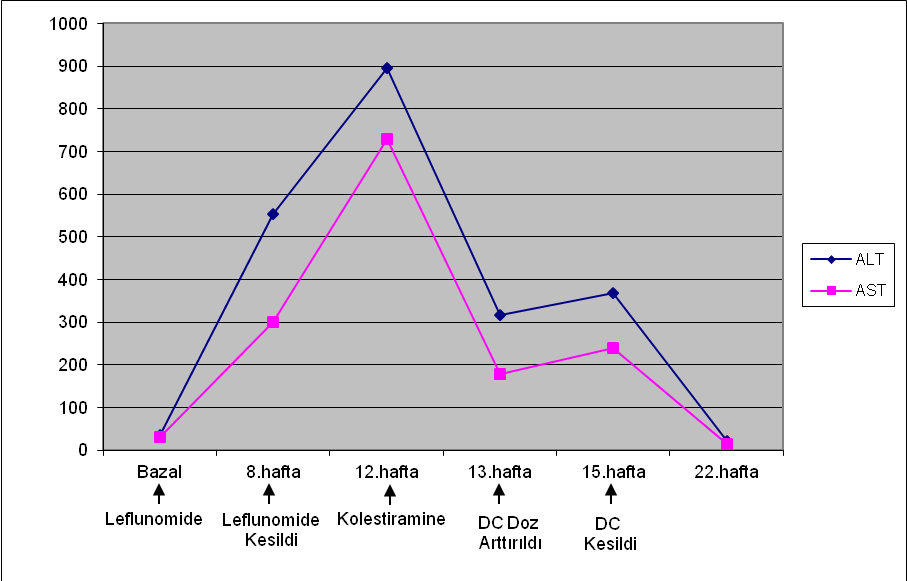 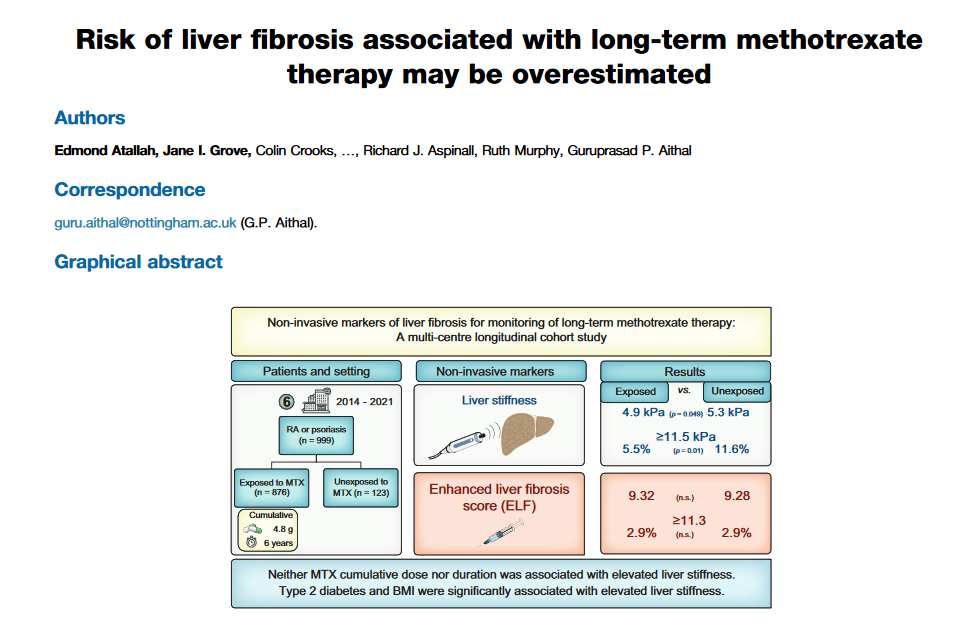 J of Hepatology 2023